Presentation Title
Presenter, Organization
Choose from different content layouts
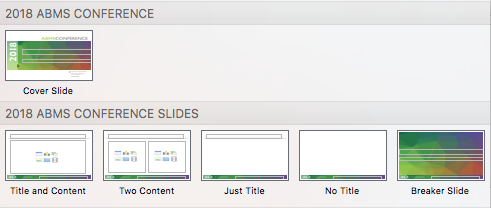 Fonts:
Headings: Gill Sans MT
Body Copy: Avenir Book
The following slides are samples of each content layout slide:
2
3
4
5
6
7